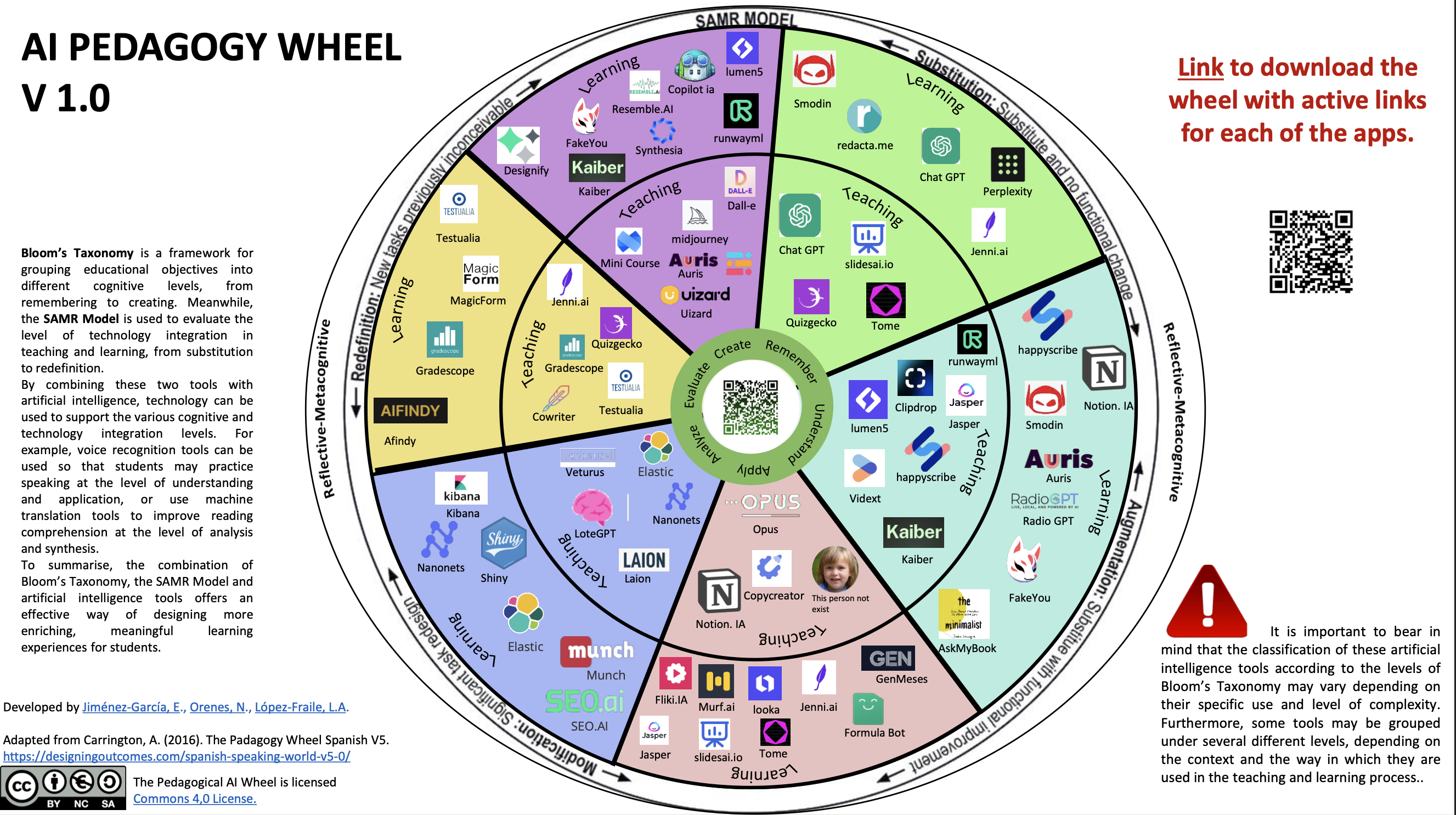 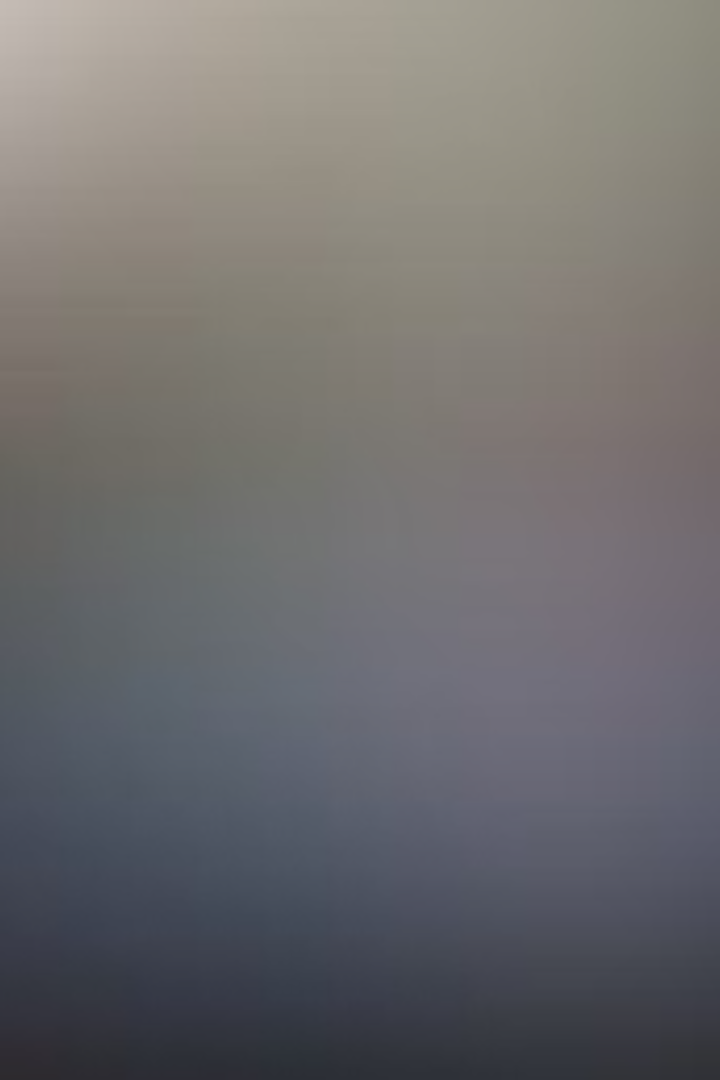 Жасанды интеллект білім берудің жаңа өрісі
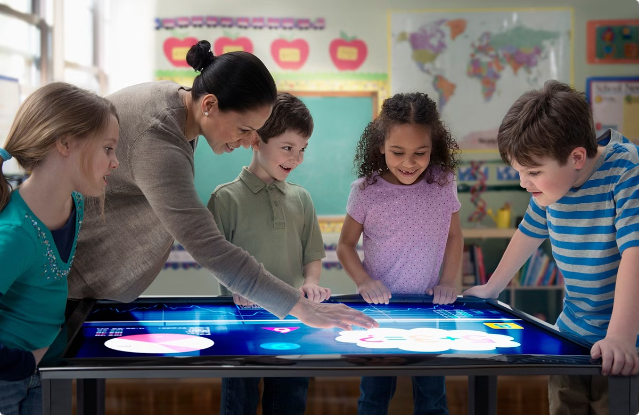 Жасанды интеллект (ЖИ) білім беру саласында ерекше мүмкіндіктер ашып, оқыту процесін жылдамдатып, тиімділігін арттыра алады. Мұғалімдер мен оқушылардың ЖИ-ді дұрыс қолдануы білім сапасын едәуір жақсартады.
НЕ КӨРСЕТЕМІН?
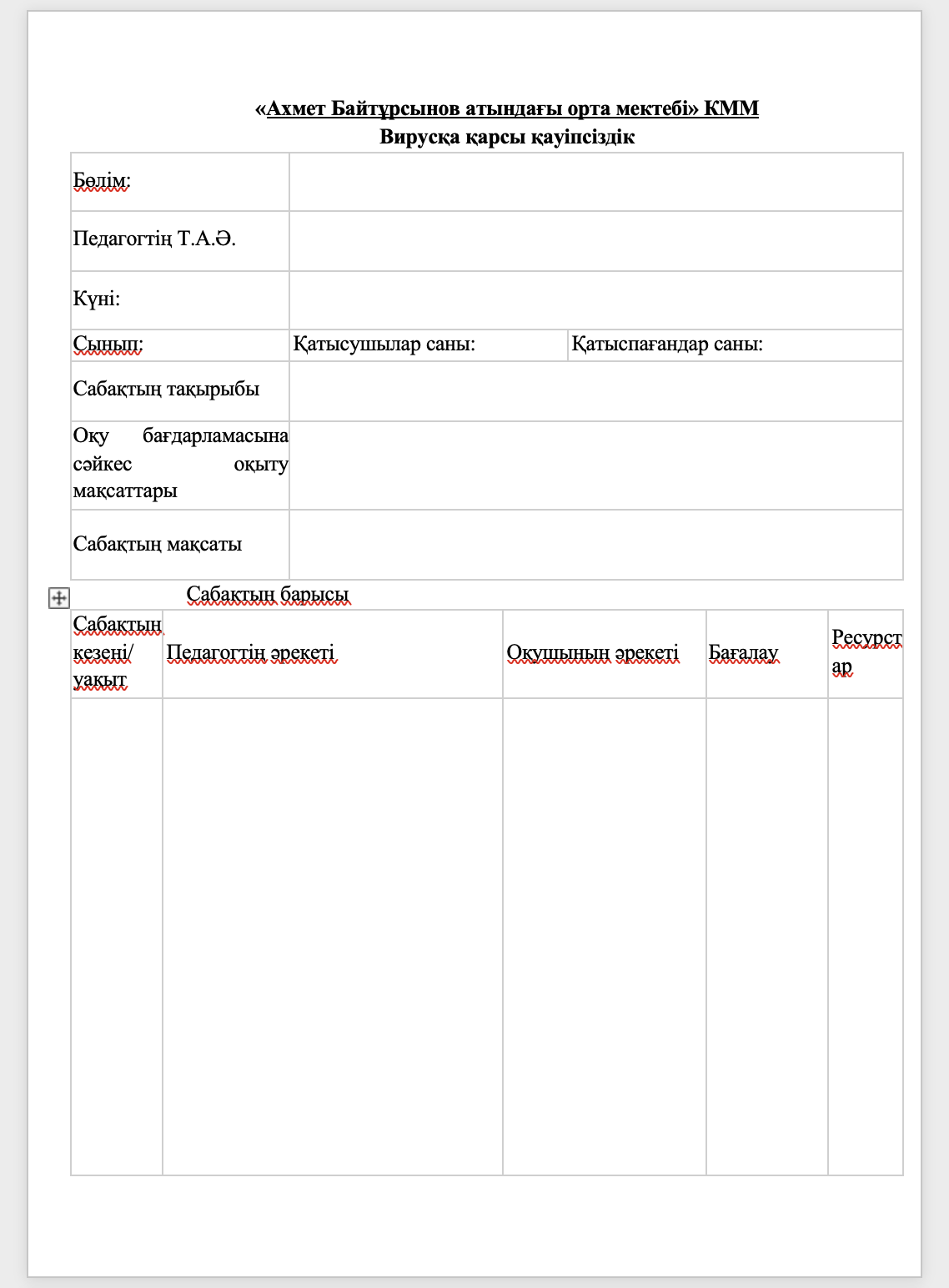 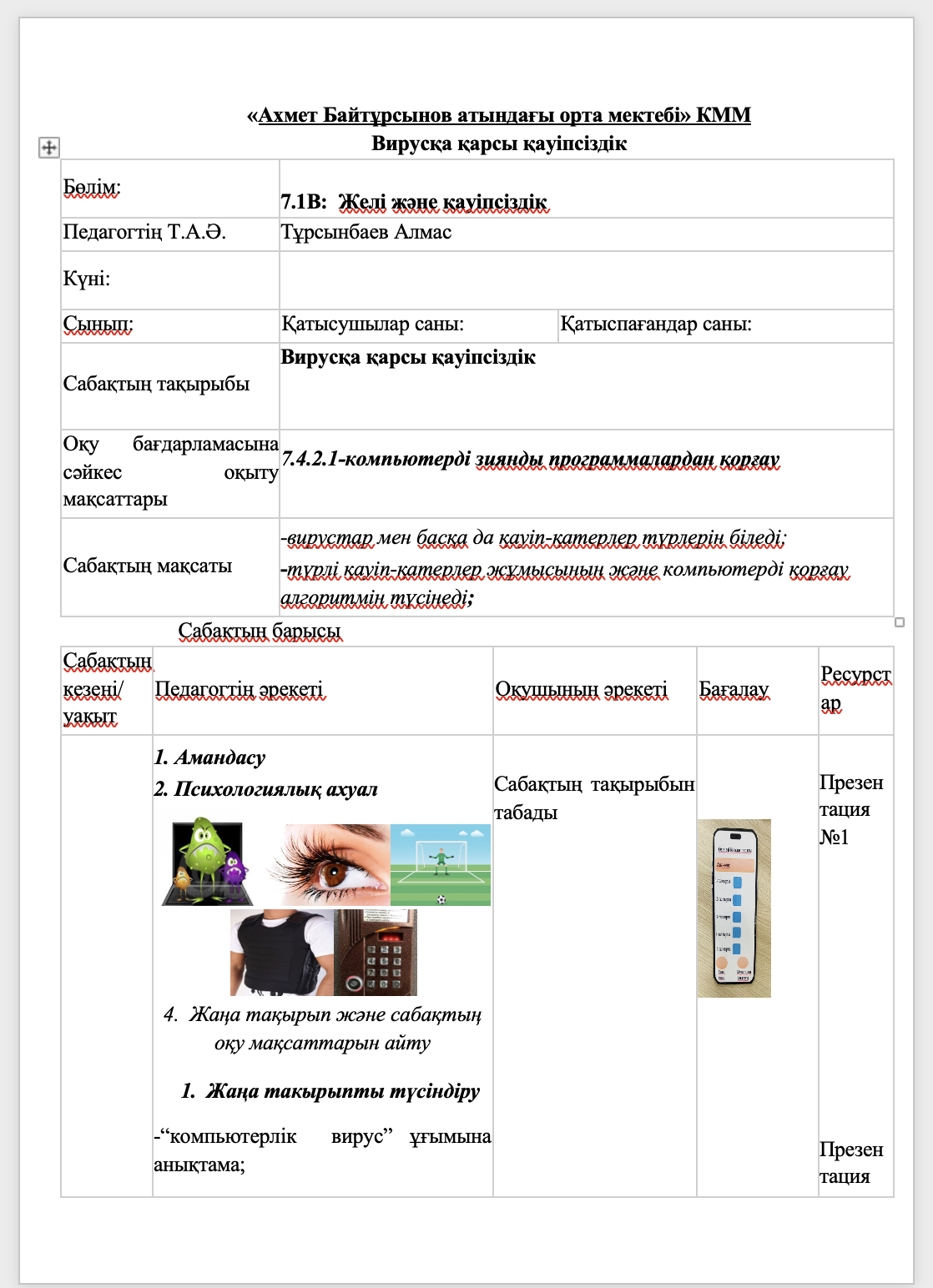 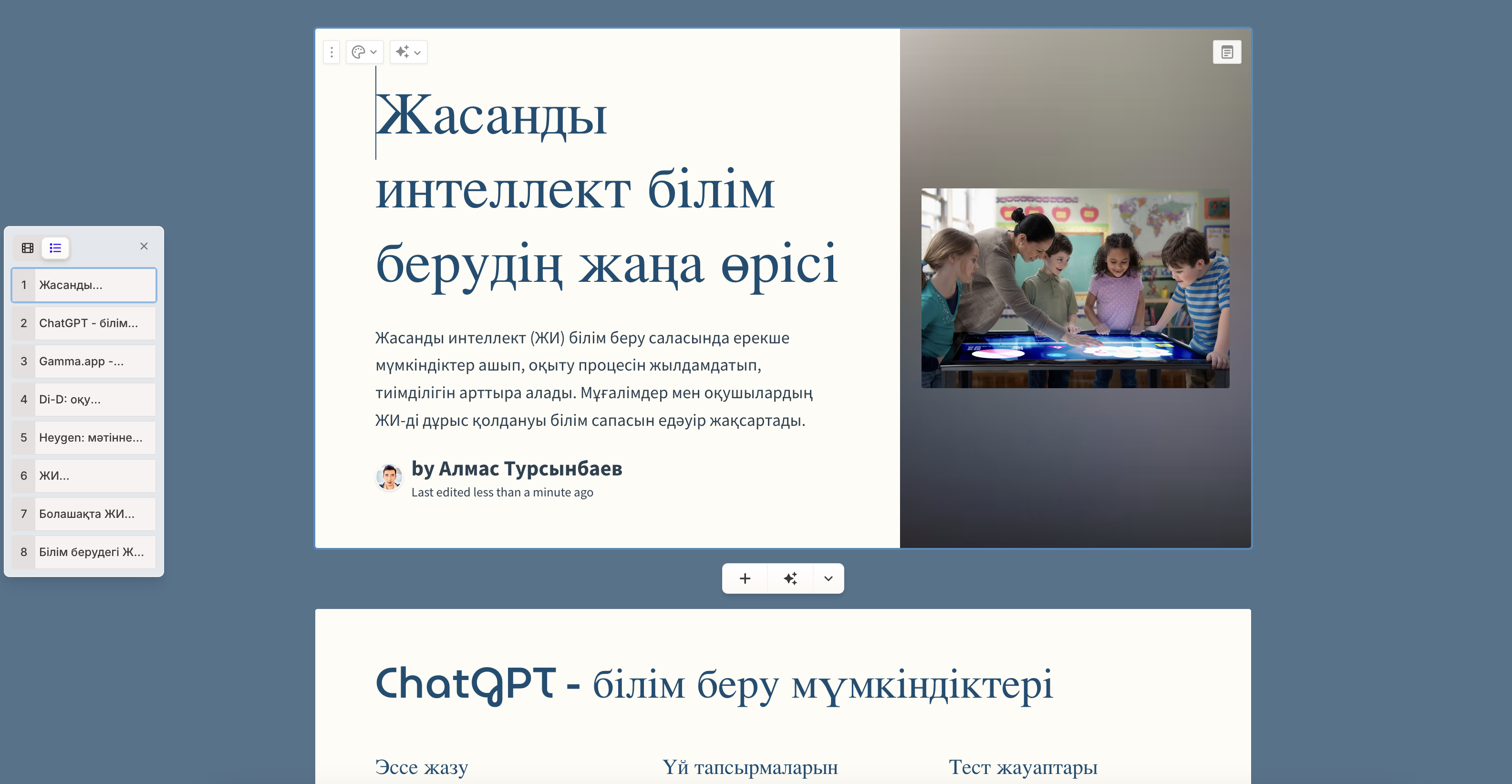 Диагностика (Сұхбат)
ChatGPT - білім беру мүмкіндіктері
Эссе жазу
Үй тапсырмаларын орындау
Тест жауаптары
ChatGPT сияқты чат-боттар оқушыларға эссе, реферат жазуға көмектесе алады. Олар тақырыпқа сәйкес мазмұнды әзірлеп, тілдік жағынан жетілдіруге көмектеседі.
Чат-боттар оқушыларға тест сұрақтарына жылдам әрі дәл жауап беруге көмектесе алады. Бұл жекелеген оқушылардың ақпаратты игеру жылдамдығын арттырады.
ЖИ құралдары оқушылардың үй тапсырмаларын тез әрі дұрыс орындауға көмектесе алады. Сабақтардағы тиімділік артады.
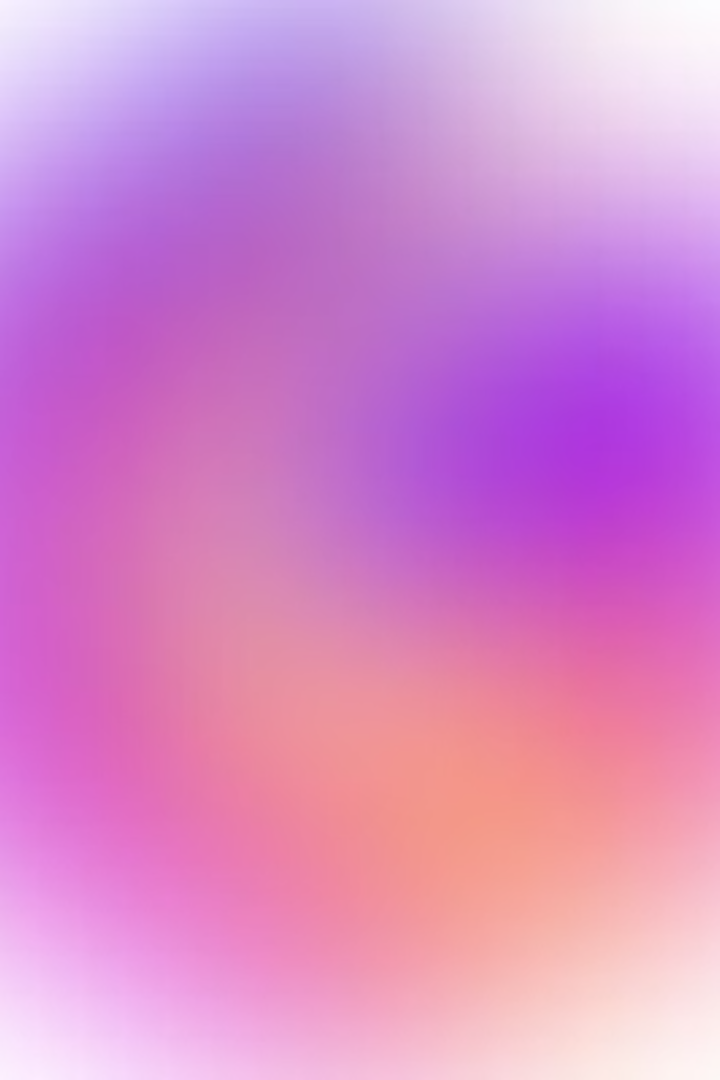 Gamma.app - заманауи оқыту мүмкіндіктері
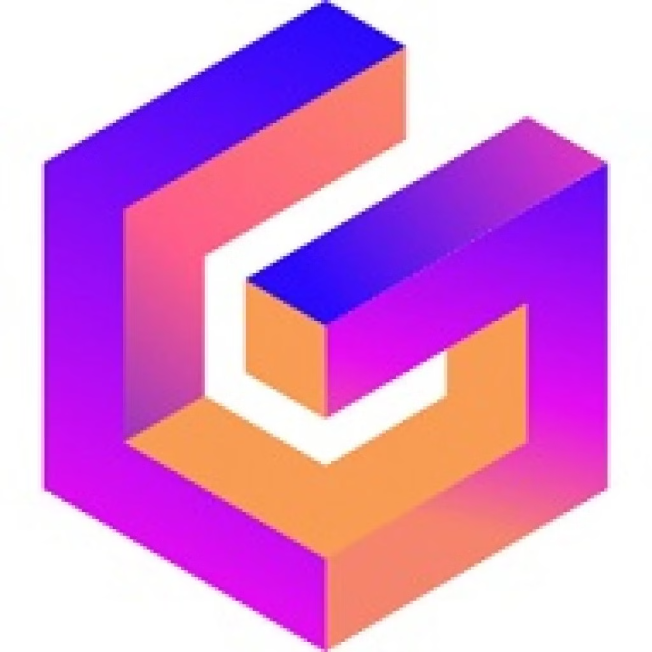 Автоматты презентация жасау
1
Gamma.app сервисі арқылы мұғалімдер дайын презентация шаблондарын тез генерациялап, оларды тақырыпқа сәйкестендіре алады.
Оқу материалдарын дайындау
2
Gamma.app құралдары арқылы мұғалімдер оқыту материалдарын жасау процесін едәуір жеделдетіп, уақытын үнемдей алады.
Бейне контент
3
Платформа мұғалімдерге оқу материалдарын бейне түрінде дайындауға мүмкіндік береді. Бұл оқушылардың түсінуін жеңілдетеді.
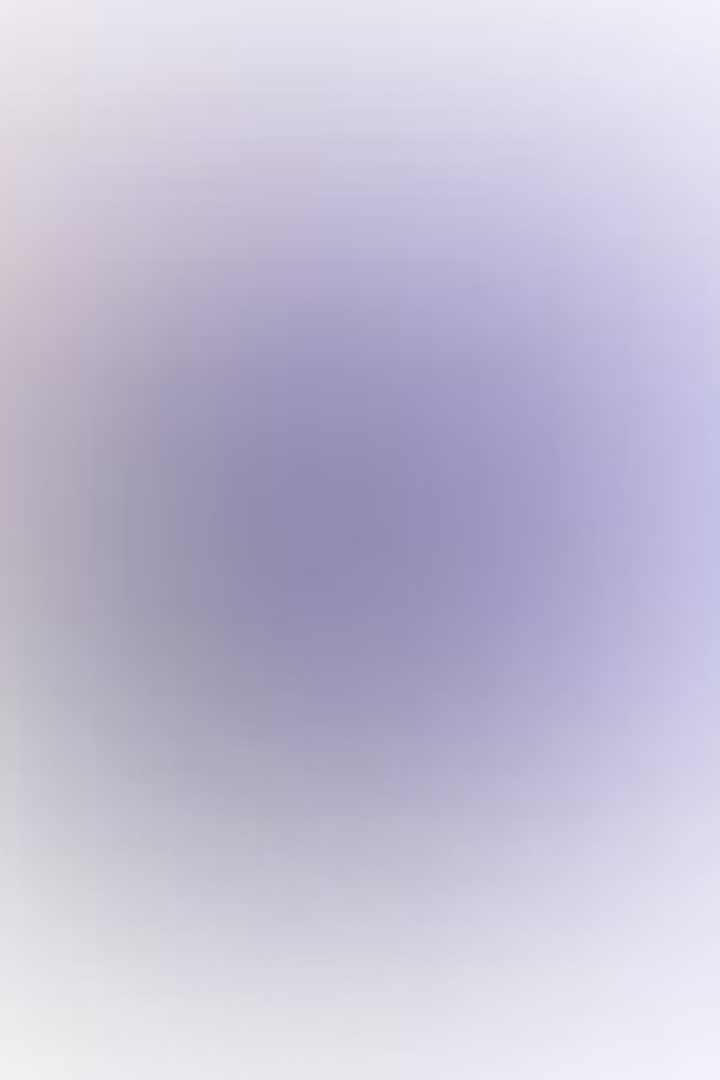 Heygen: мәтіннен бейне жасау
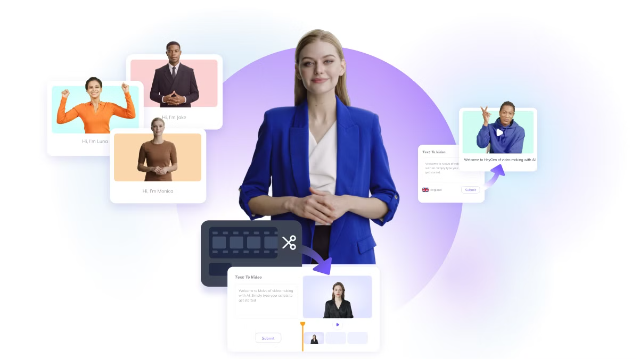 Текстен бейне
Heygen платформасы оқу материалдарын автоматты түрде бейнеге айналдыруға мүмкіндік береді.
Оқушыларға бейне арқылы түсіндіру
Мұғалімдер Heygen арқылы әзірленген бейне контентті сабақтарда қолдана алады.
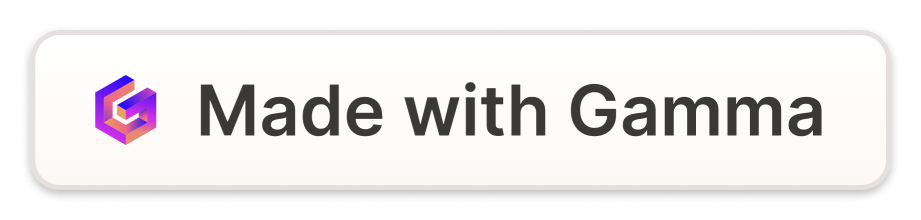 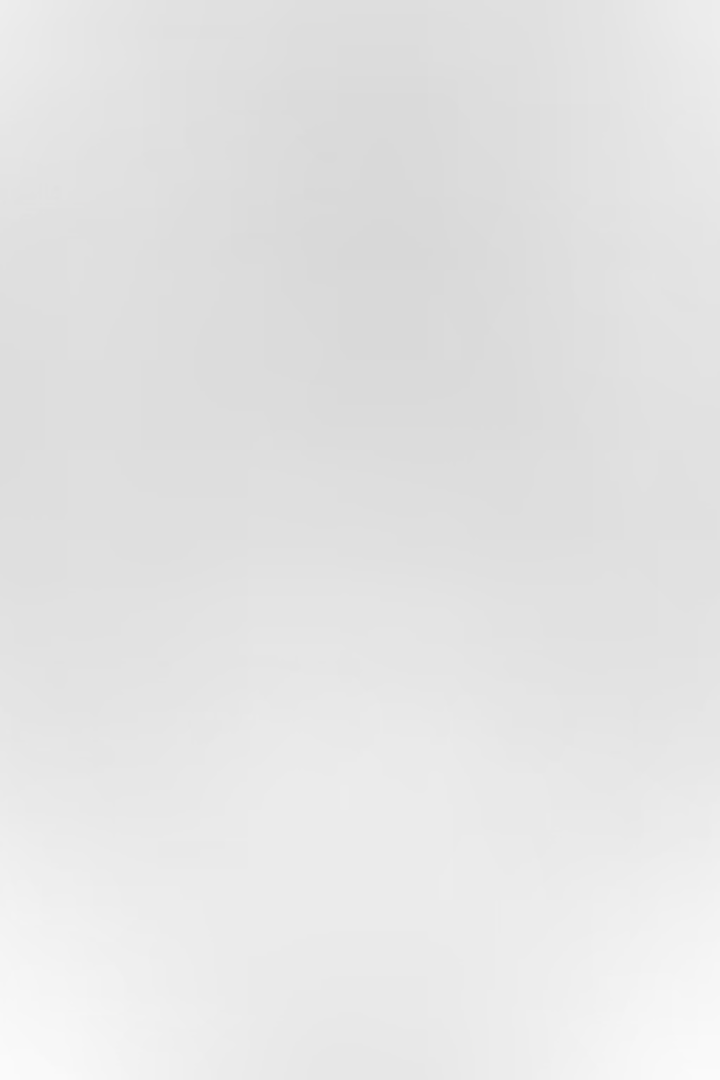 ЖИ құралдарының әлеуеті мен қауіптері
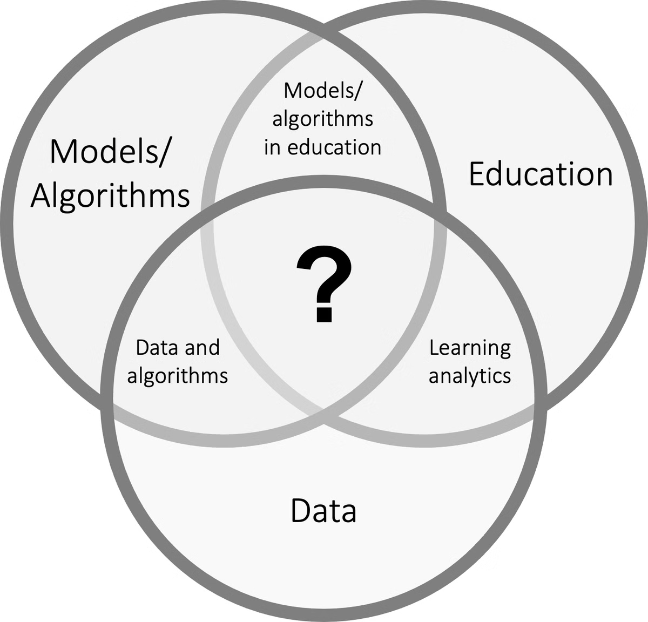 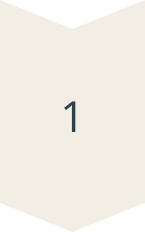 Артықшылықтары
ЖИ құралдары оқу процесін оңтайландырып, мұғалімдердің жұмысын жеңілдетуі мүмкін.
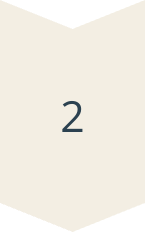 Тәуекелдері
Шектеусіз қолдану оқушылардың жауап іздеу дағдыларын төмендетуі мүмкін.
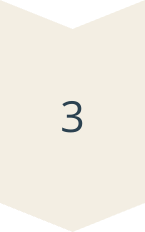 Этикалық аспектілер
ЖИ құралдарын қолдану барысында мұғалімдер этикалық нормаларды сақтауы маңызды.
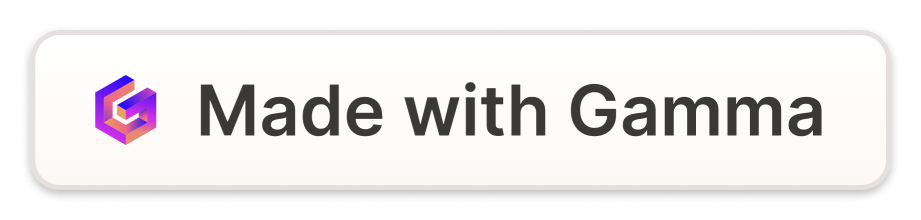 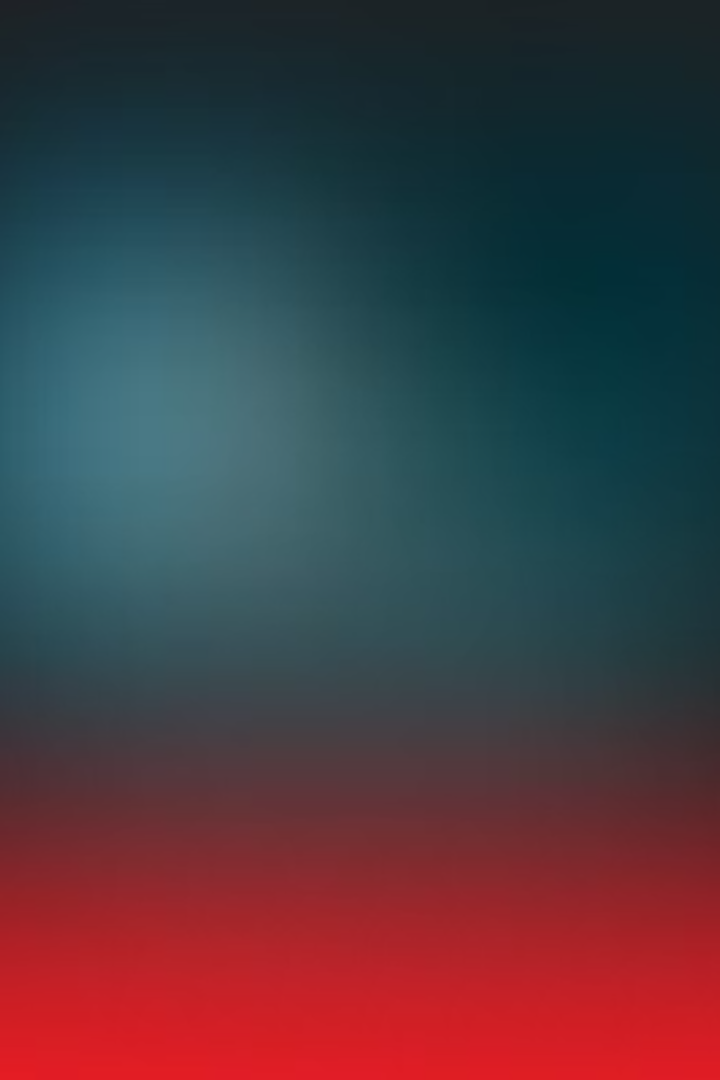 Болашақта ЖИ білім беруді қалай өзгертеді?
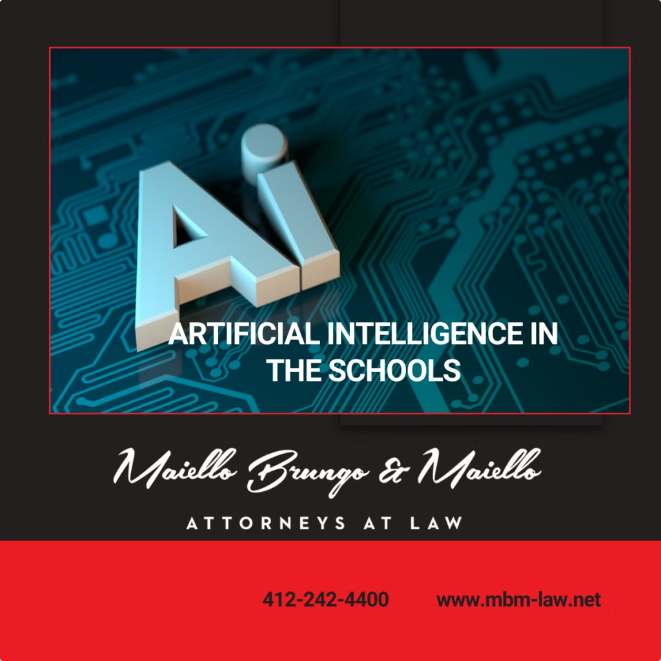 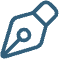 Жеке оқыту
ЖИ негізінде жеке оқытуға негізделген үйрену жүйелері енгізіле бастайды.
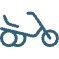 Бейімделген білім беру
Білім мазмұны мен оқыту әдістері оқушының жеке ерекшеліктеріне бейімделеді.
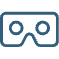 Бағдарламалық көмекшілер
ЖИ негізінде жасалған виртуалды көмекшілер мұғалімдерге жаңа мүмкіндіктер ашады.
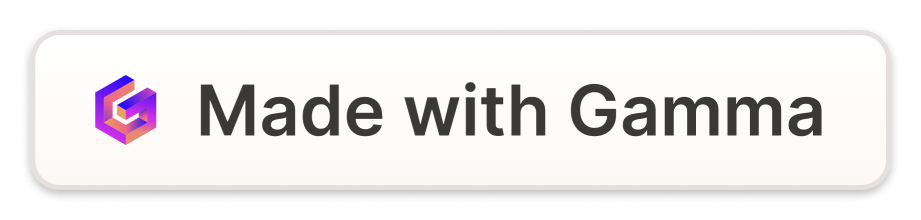 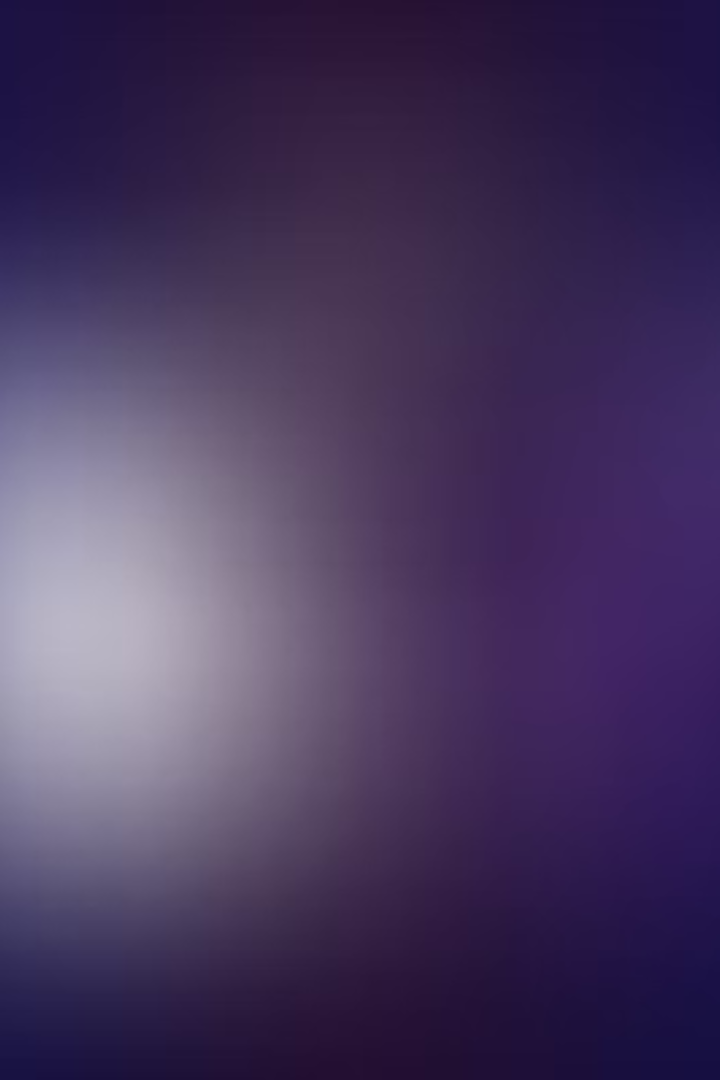 Білім берудегі ЖИ: жаңа мүмкіндіктер мен сын-тегеуріндер
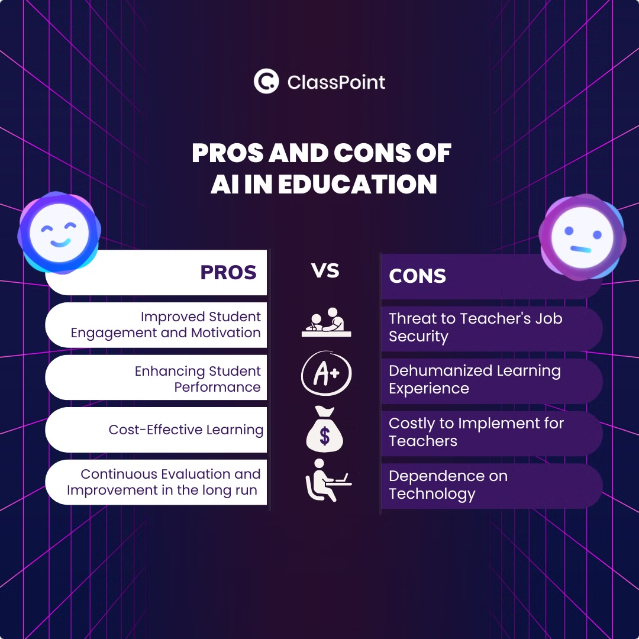 Жетістіктер
Сын-тегеуріндер
Оқу процесін оңтайландыру
Жауап іздеу дағдысының төмендеуі
Оқыту материалдарын жасаудағы тиімділік
Этикалық нормаларды сақтау
Жеке оқытуға бейімделу
Қауіпсіздік мәселелері
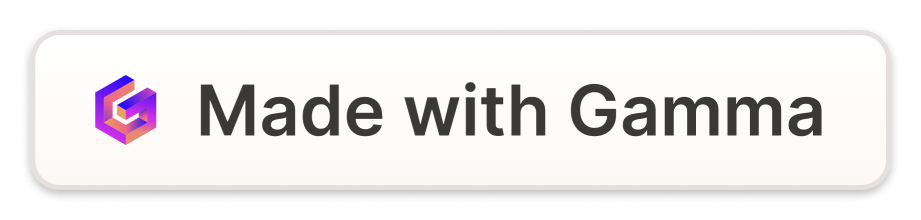